[[[]]]
Medicare Ad Package
The following ads were designed to run on Facebook as a Lead Campaign.

We have included suggested ad copy to use in conjunction with each ad. The copy may be found in the “notes” section of the slide. 

Export the slide of the ad you are interested in using as a jpeg.
Disclaimer: We cannot guarantee the success of any ad. Results may vary based on a variety of factors such as location, audience, and budget. These ads have been patterned according to our own experience and research. We recommend testing a few different ads and seeing what works best for your market.
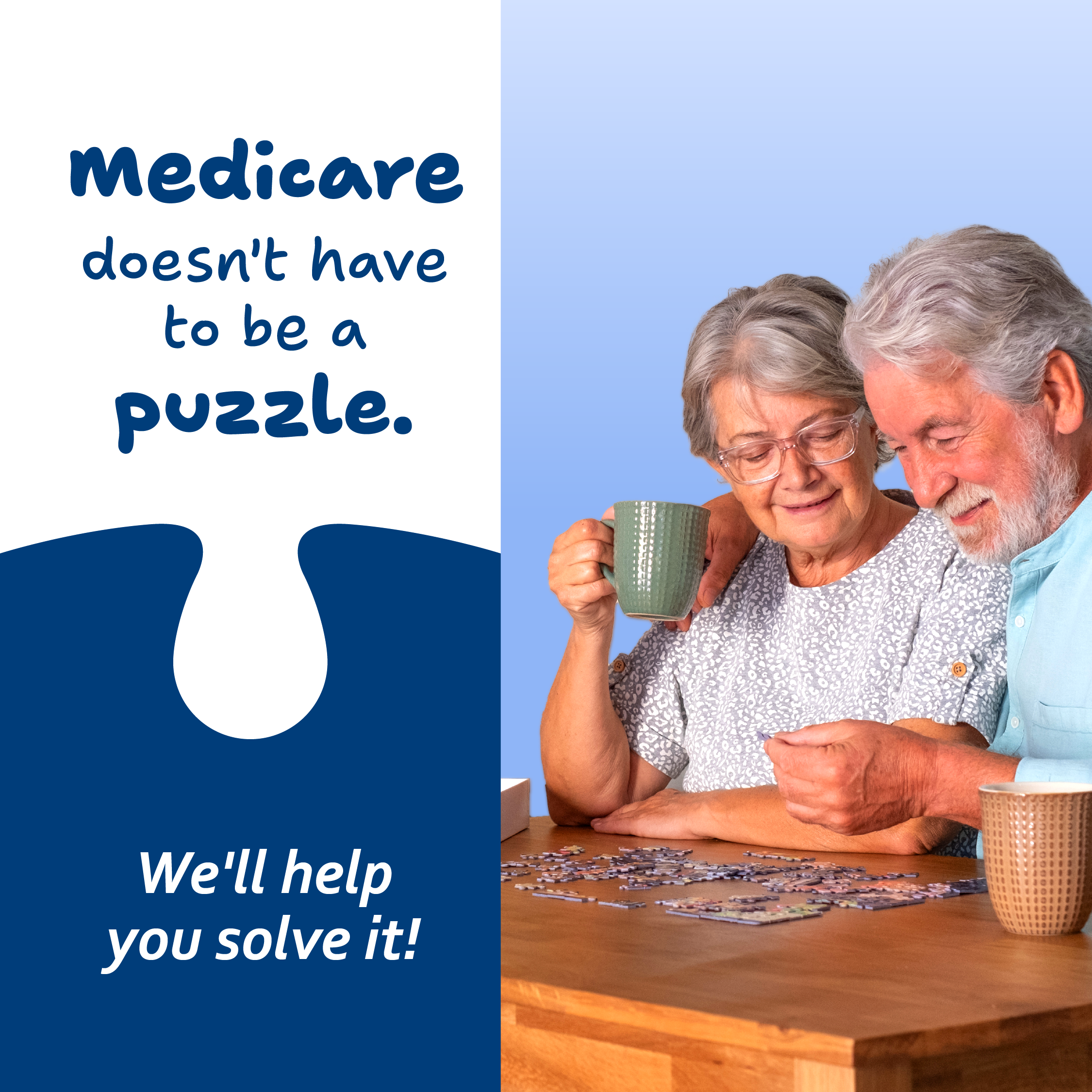 [Speaker Notes: Does choosing the right Medicare plan for you seem to be a confusing puzzle? We can help!

Our experts can help you compare plans and understand your options. 

Fill out the form below to connect with a licensed agent to learn more!
Our services come at no cost and no obligation.]
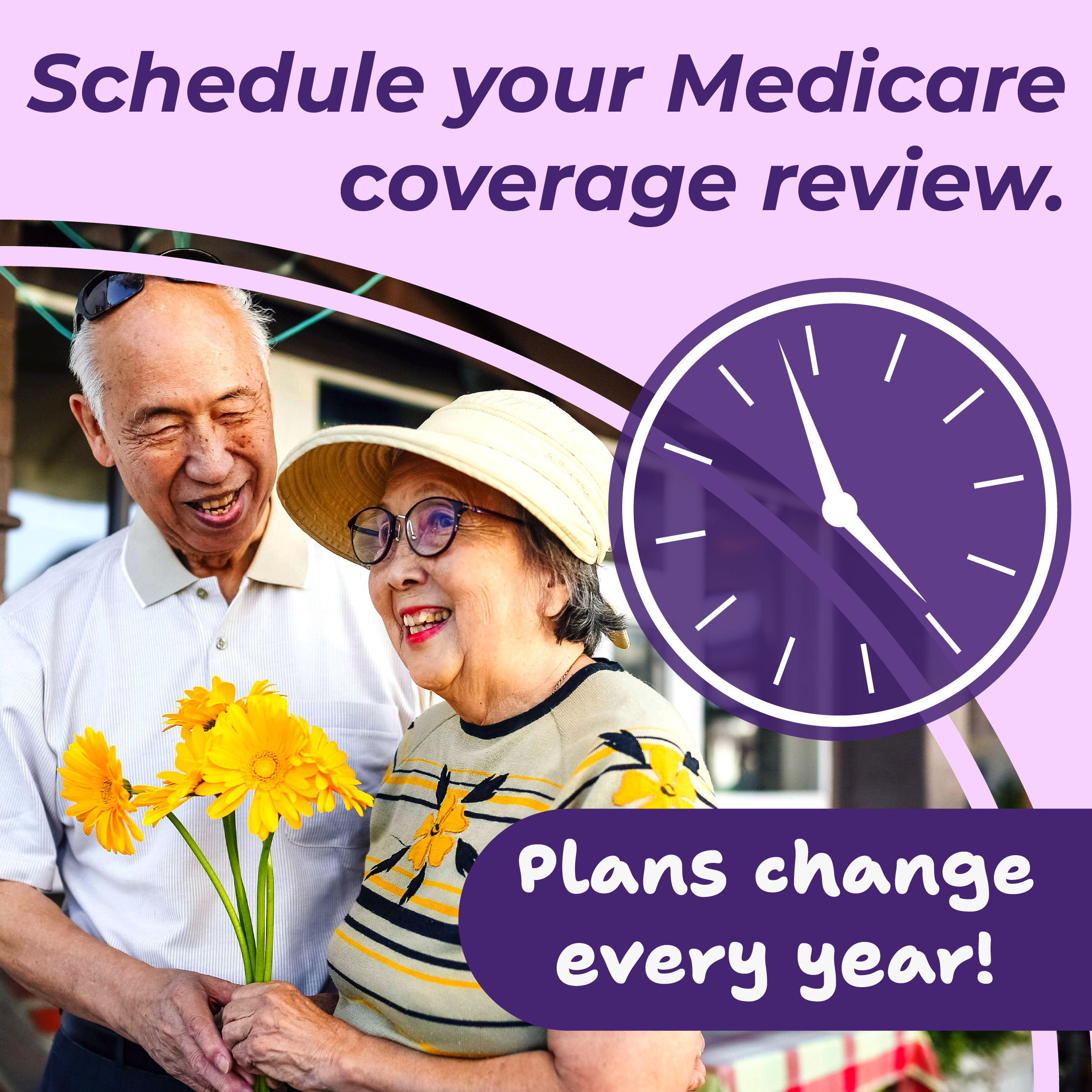 [Speaker Notes: Did you know that Medicare plans change every year? 

Review your coverage to ensure you are still on a plan that meets your needs. 

Fill out the form below to schedule a free, no-obligation Medicare coverage review with a licensed agent.]
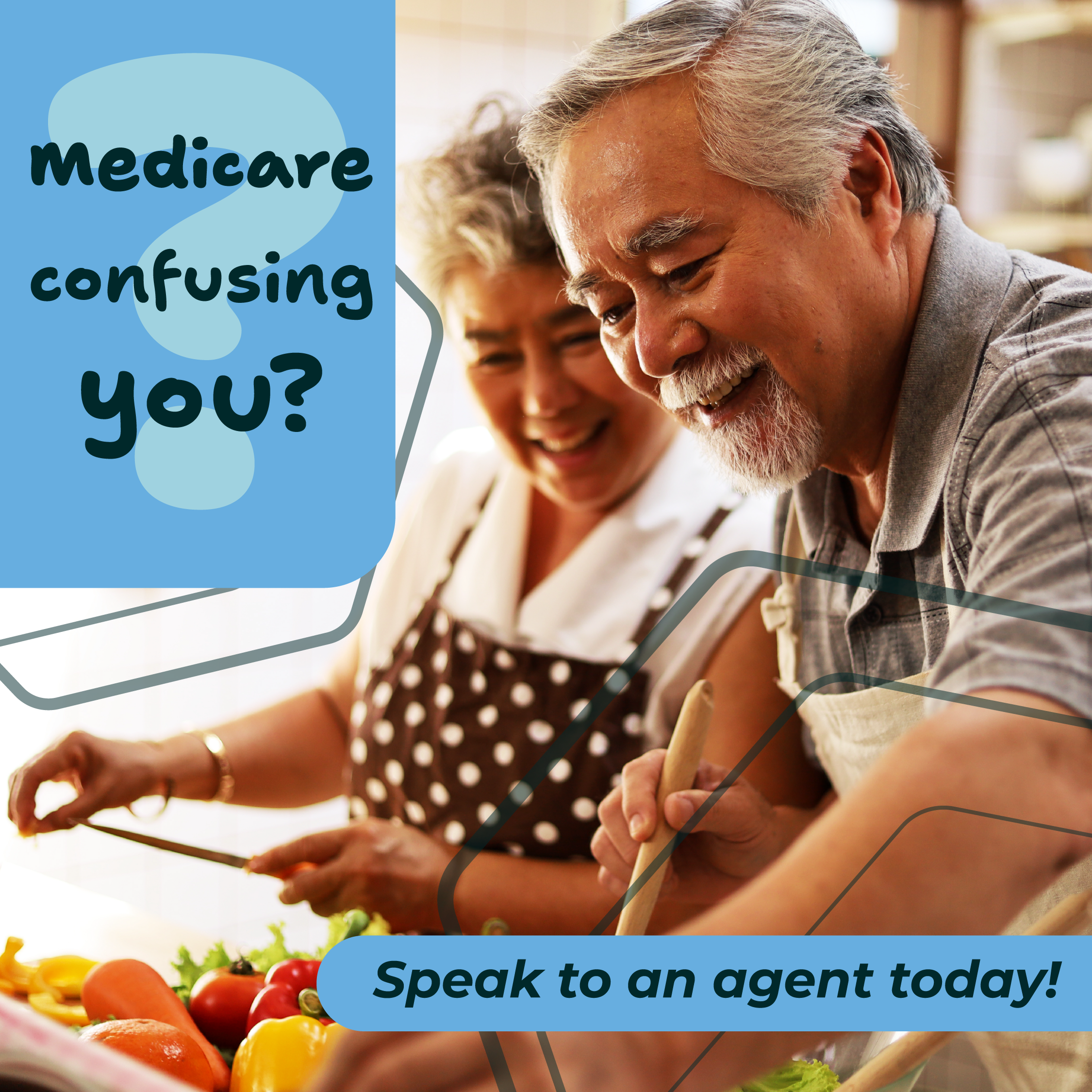 [Speaker Notes: Medicare doesn’t have to be confusing. We’ll help you simplify it.

Get help understanding your options and comparing plans.

Connect with a licensed expert by filling out the form below.
Our services come with no obligation and no cost to you.]
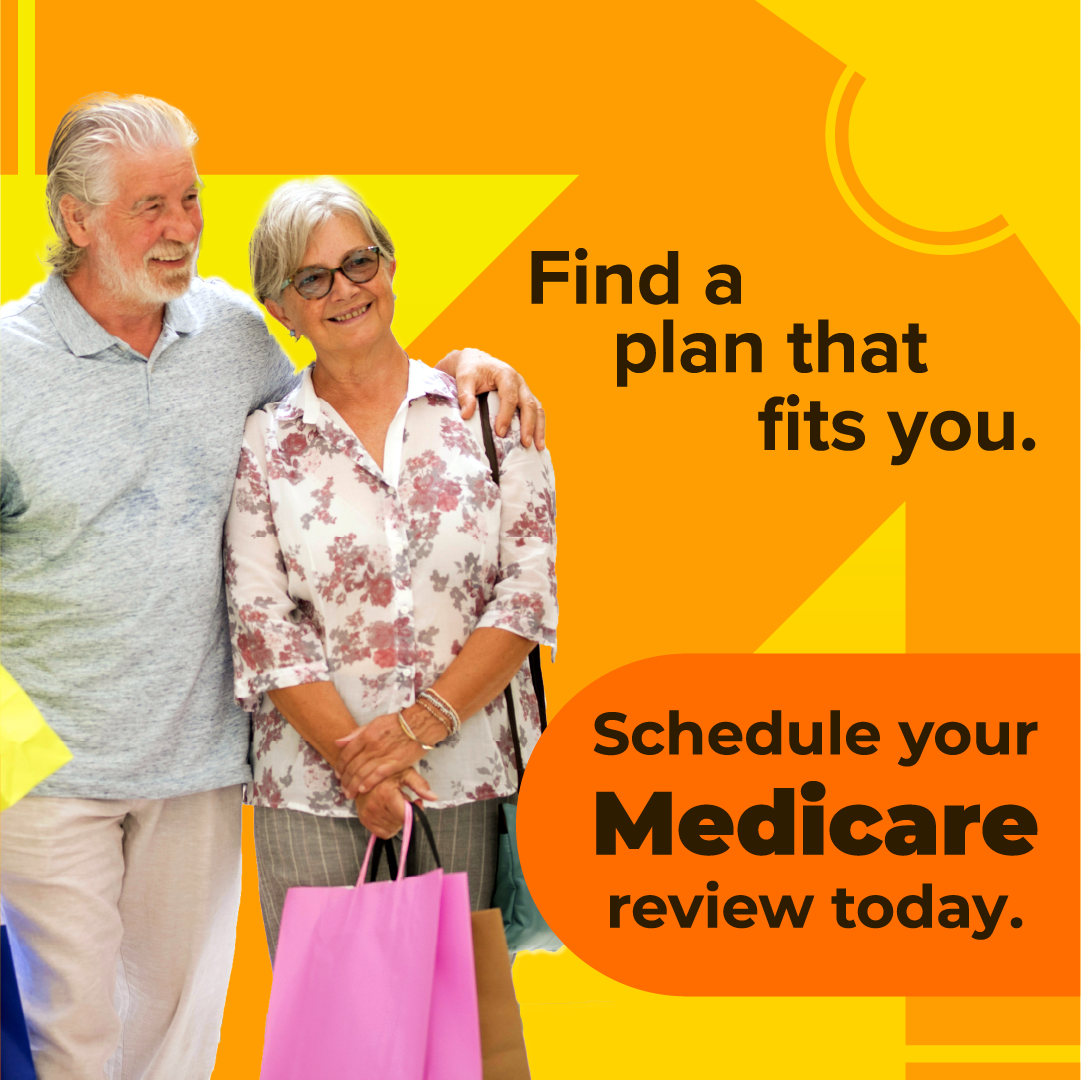 [Speaker Notes: Sorting through your Medicare options can be confusing.

Our licensed agents can help you find a plan best tailored to your needs!

Fill out the form below to request a complimentary coverage review!
There is no obligation to enroll.]
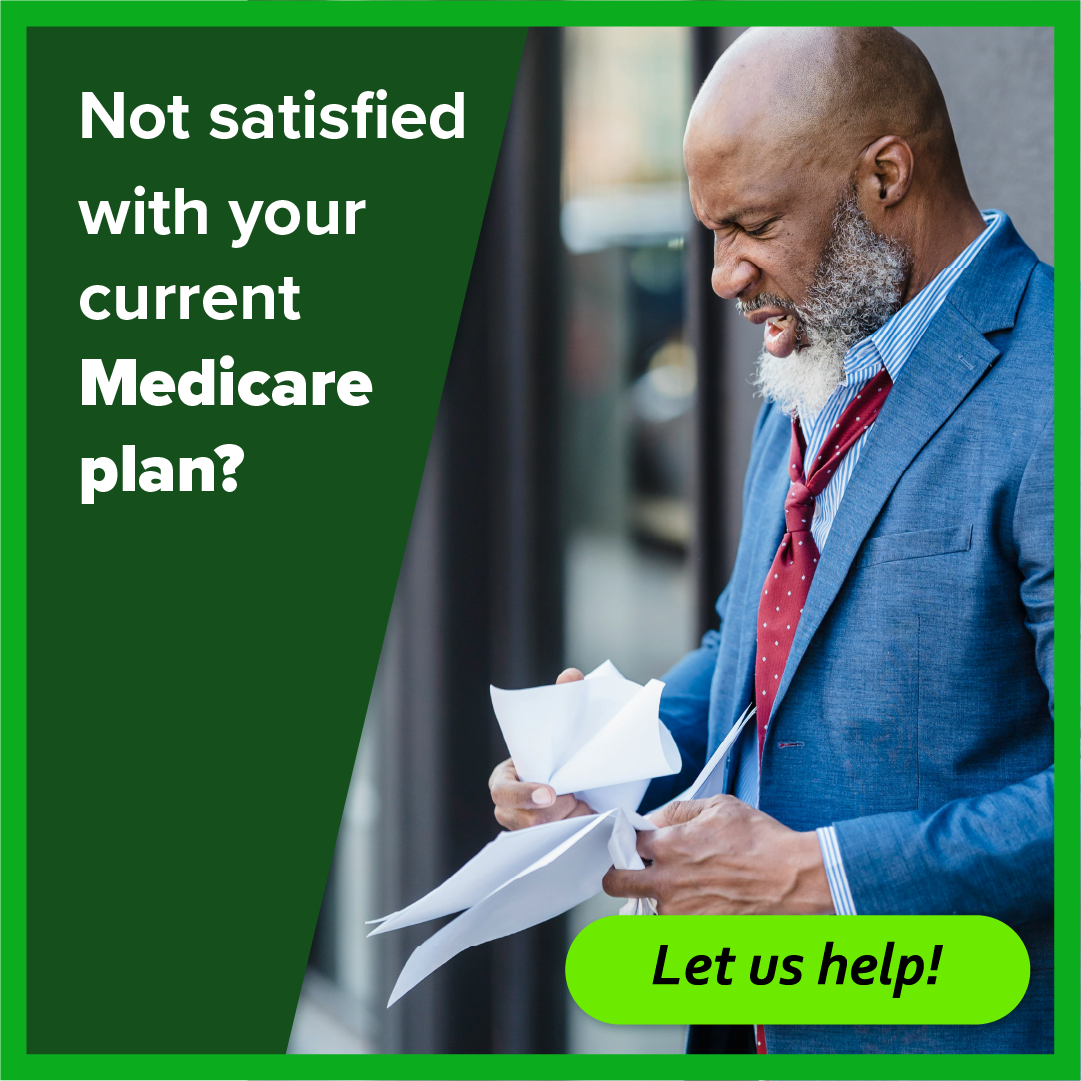 [Speaker Notes: Is your current Medicare plan not living up to your expectations? 

Our experts can help you explore your options.

Request your no-cost and no-obligation coverage review with a licensed agent. 
Fill out the form below to get started.]